Time walker
A working title
A short game for my fmp
My game
For my idea I am making a short educational game with the theme in mind of “pocket planet” and since we working with deer shed festival that house 10,000 people with most being family  I decided to make that game more educational 
For what my game is it about a you the character walking though curtain point of history/culture like a story book as the narrator talk about the topic
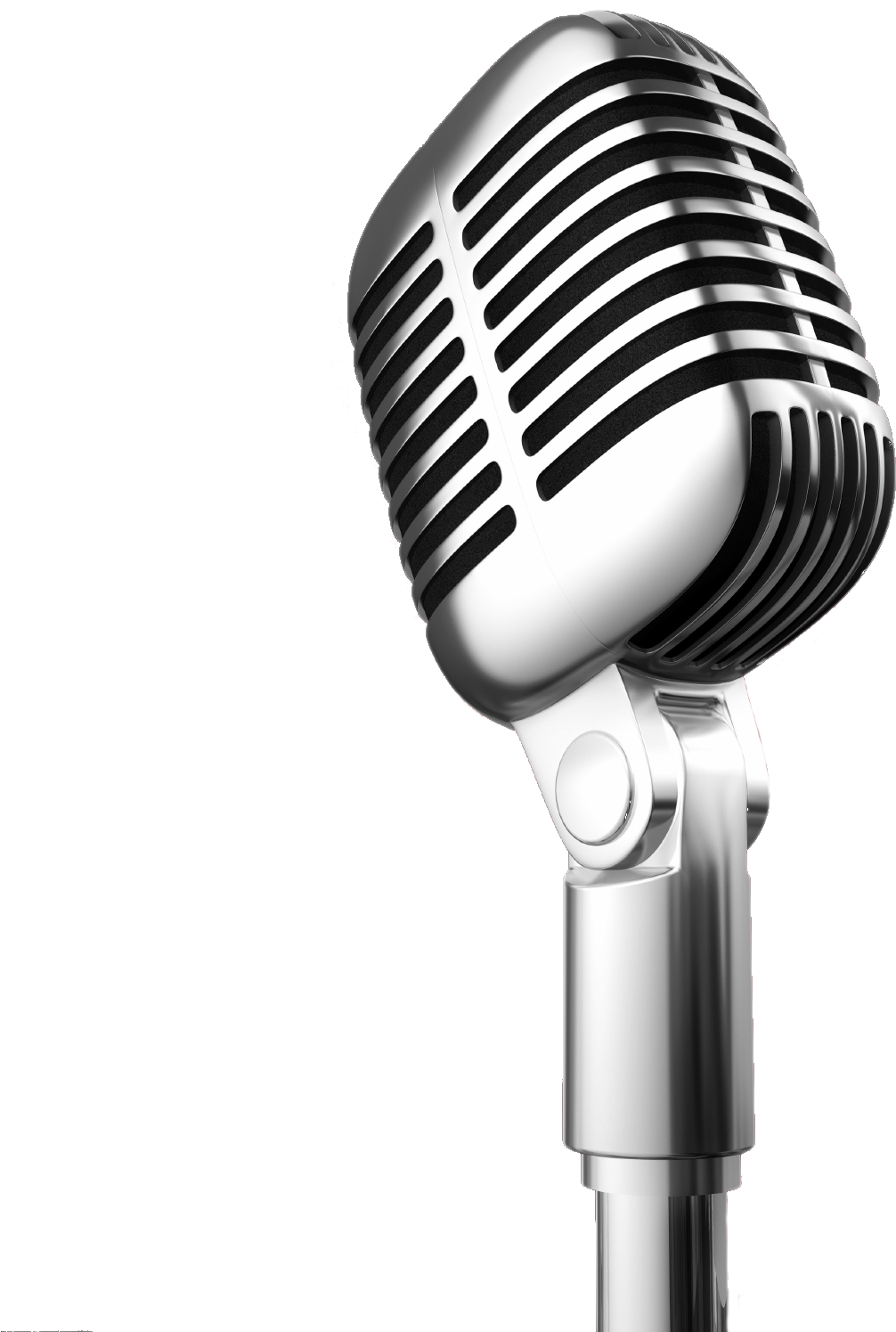 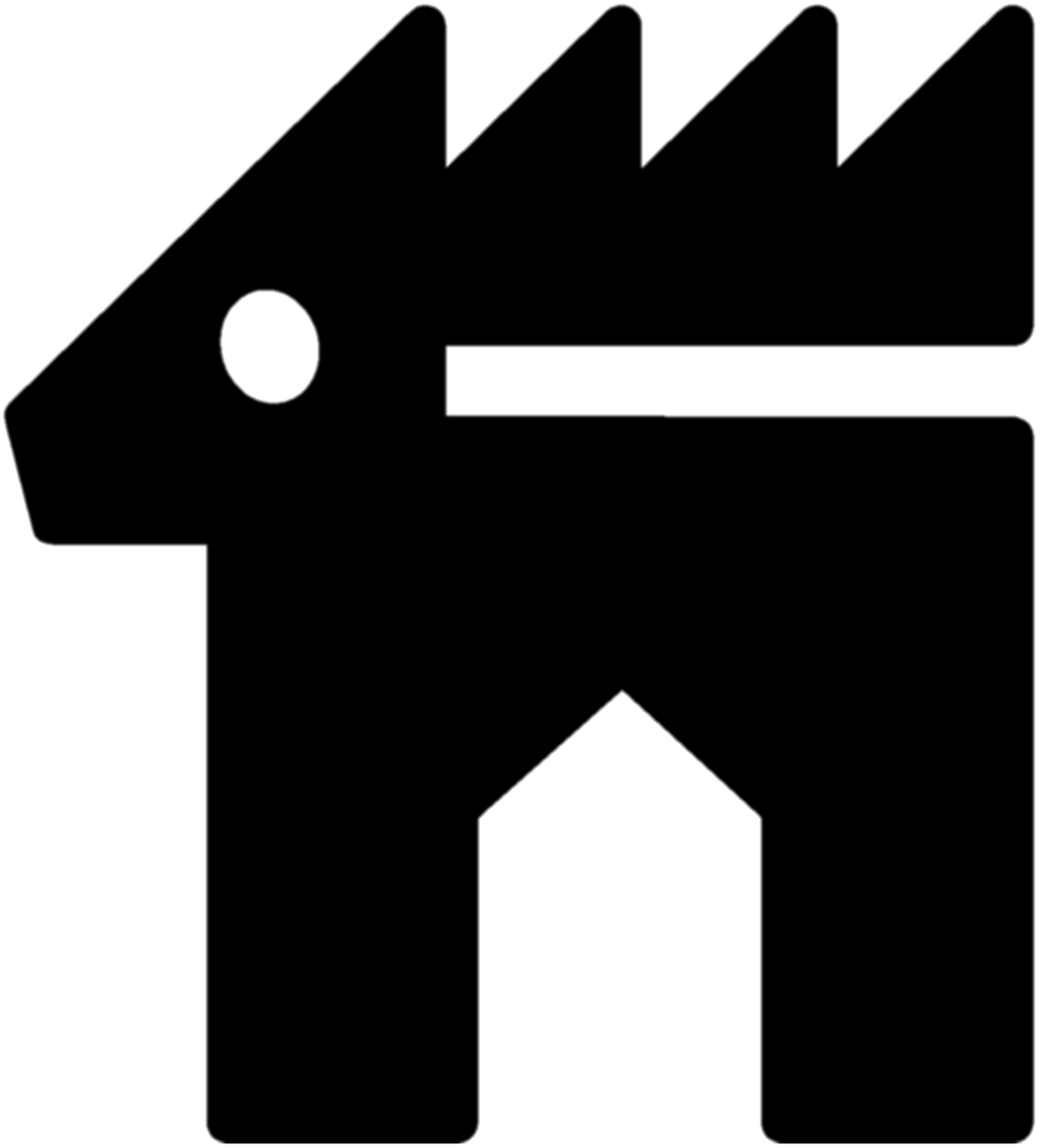 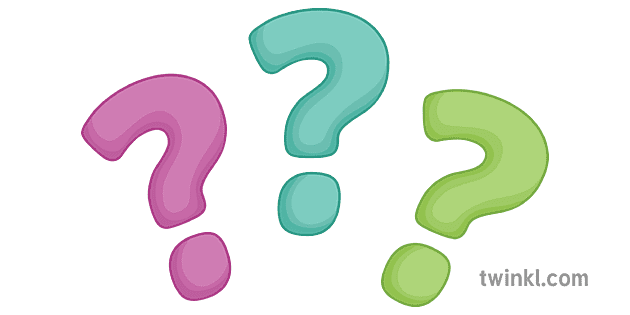 Why I chosen this idea
One of the biggest reason on my I chose this is that I want to created game for a career and making a short educational game for the festival seem to be the best way to go  
I have gotten many skill in my nearly 4 years in college with some with art and design, film and others 
And the final reason on why I wanted to make a game is for experience and the how challenging the game is
Influences
Some of the biggest influence that had for the game was ”little big planted” and the reason for this is the used of materials and I want to add that aspect into the game 
Another influence that I had was “paper Mario” as I like the look on the character and the white line around the character as well
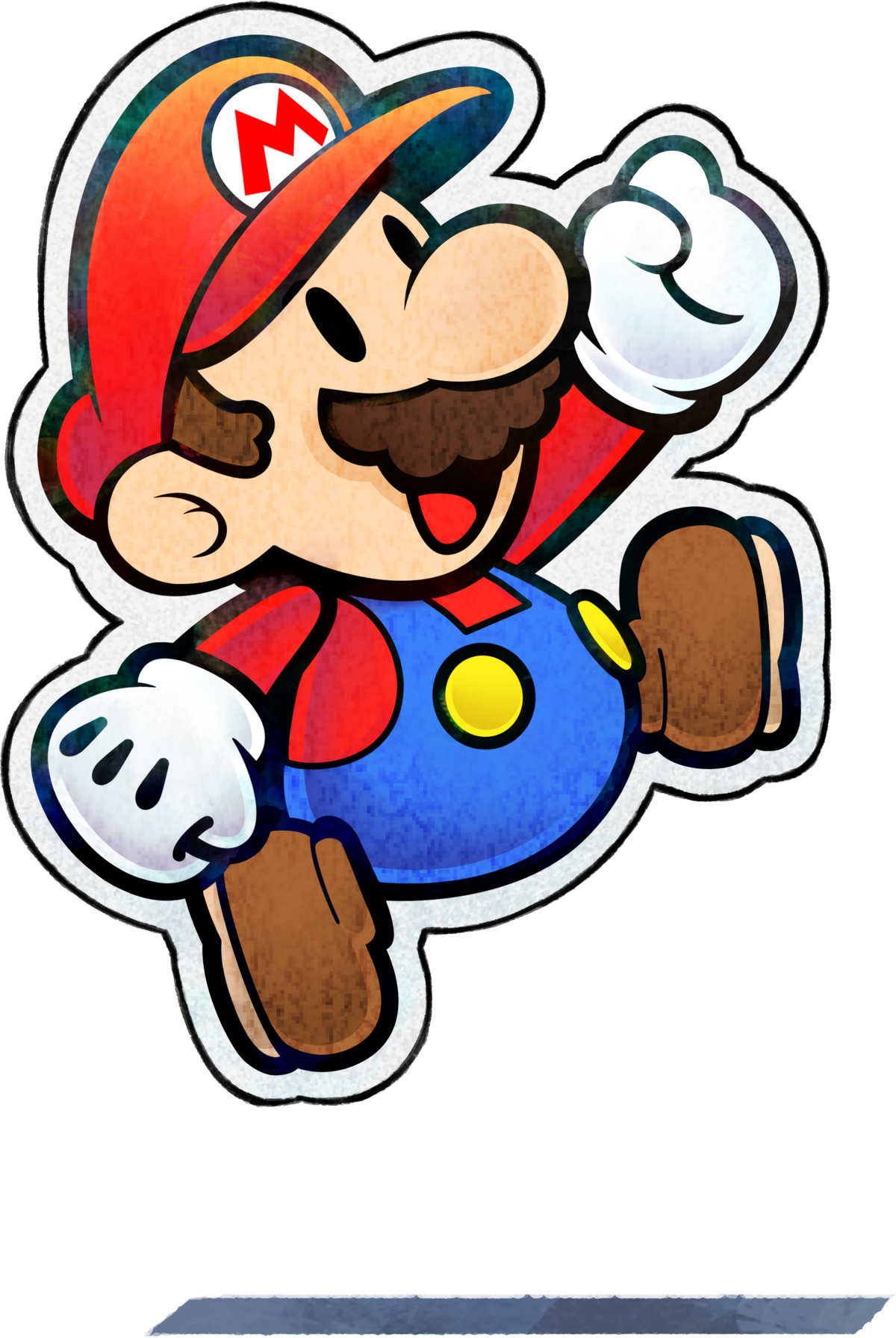 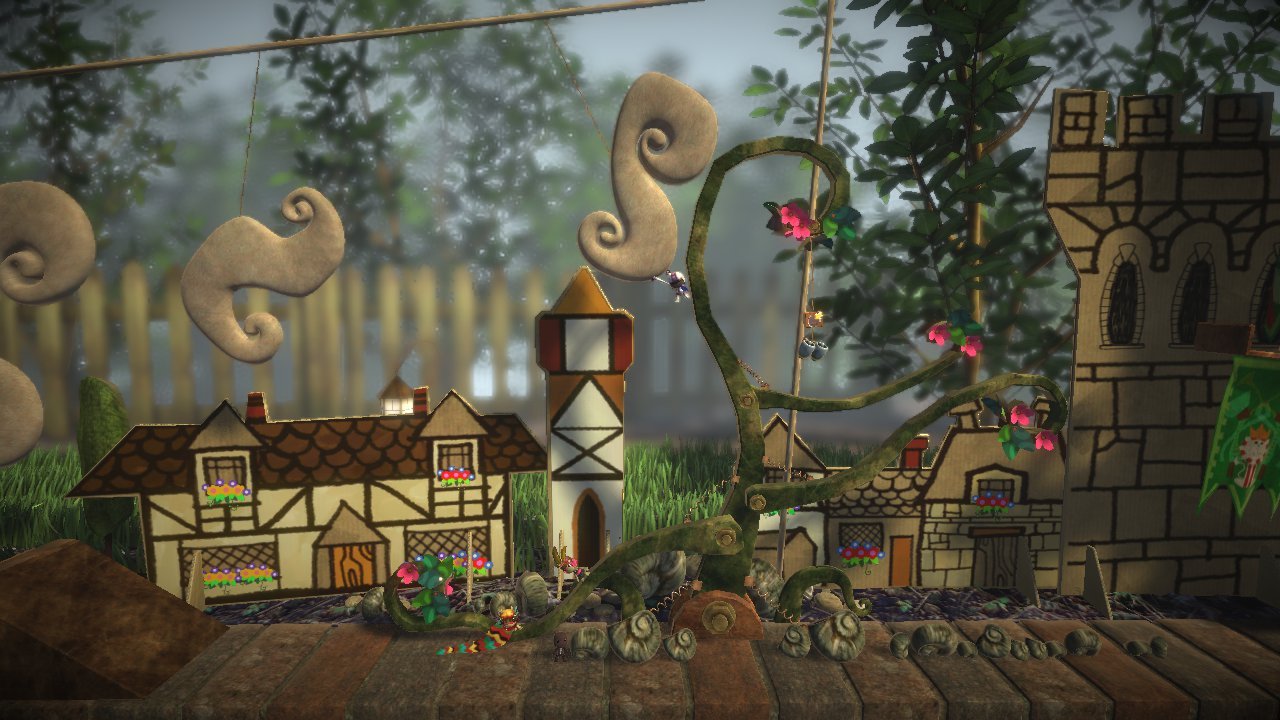 How the game will play and look
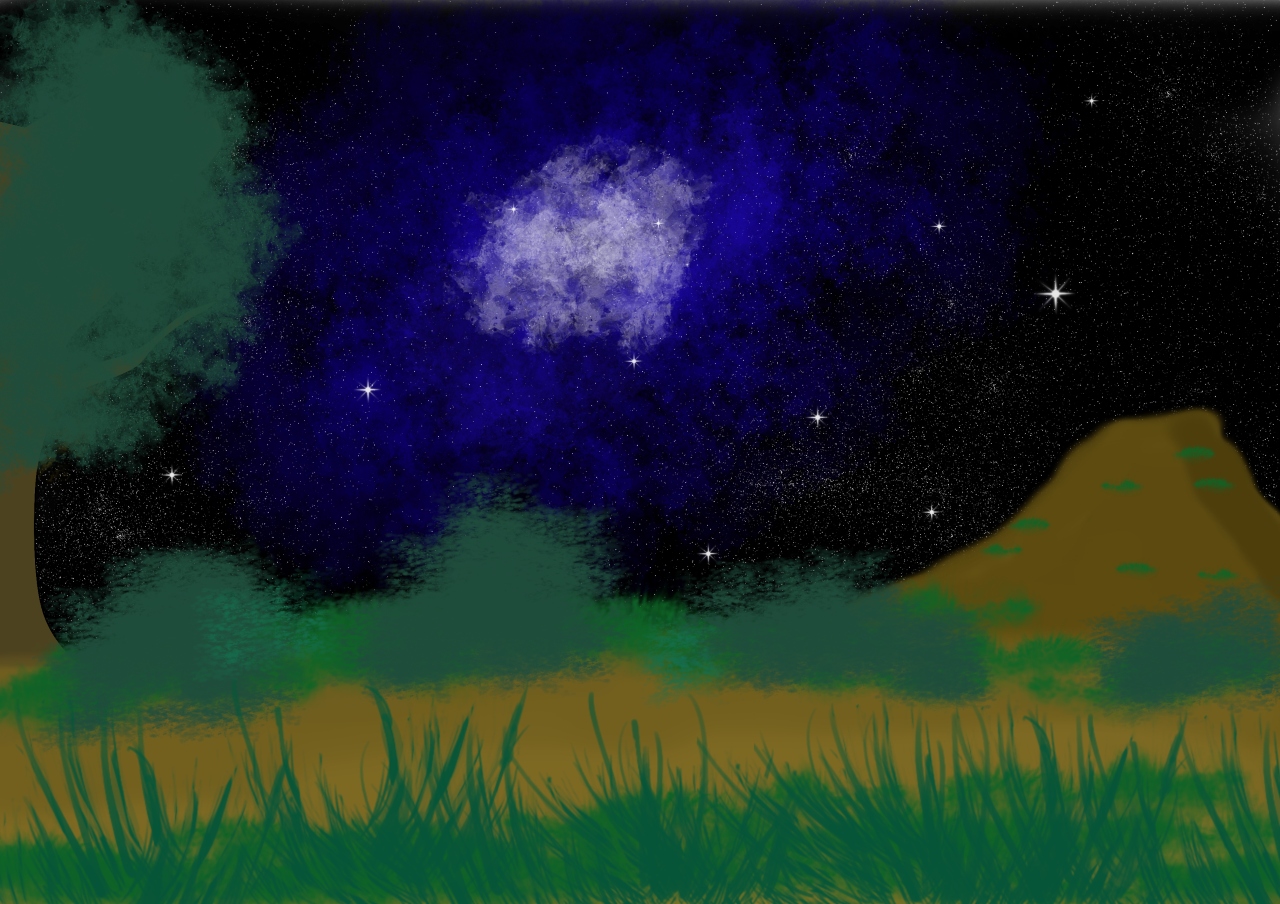 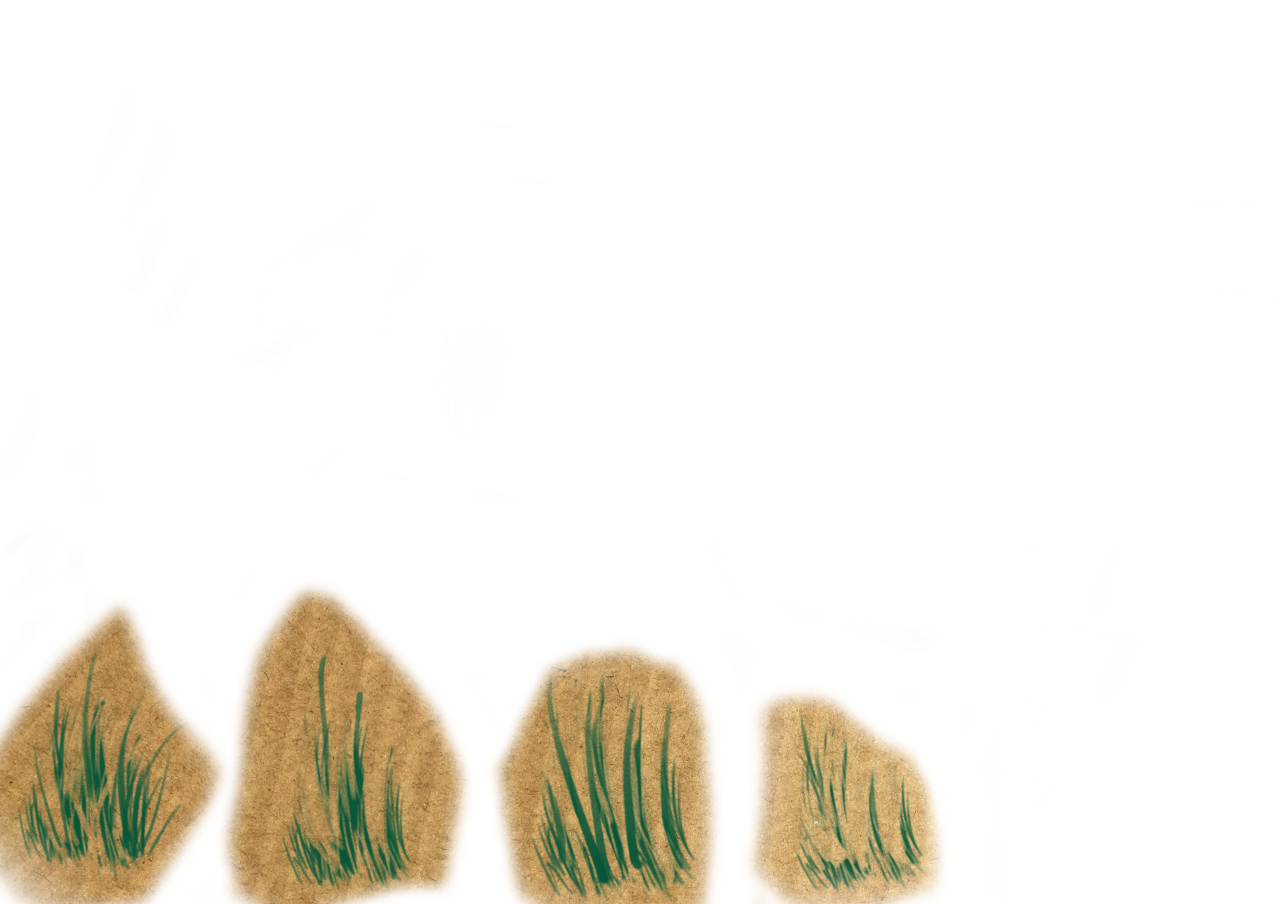 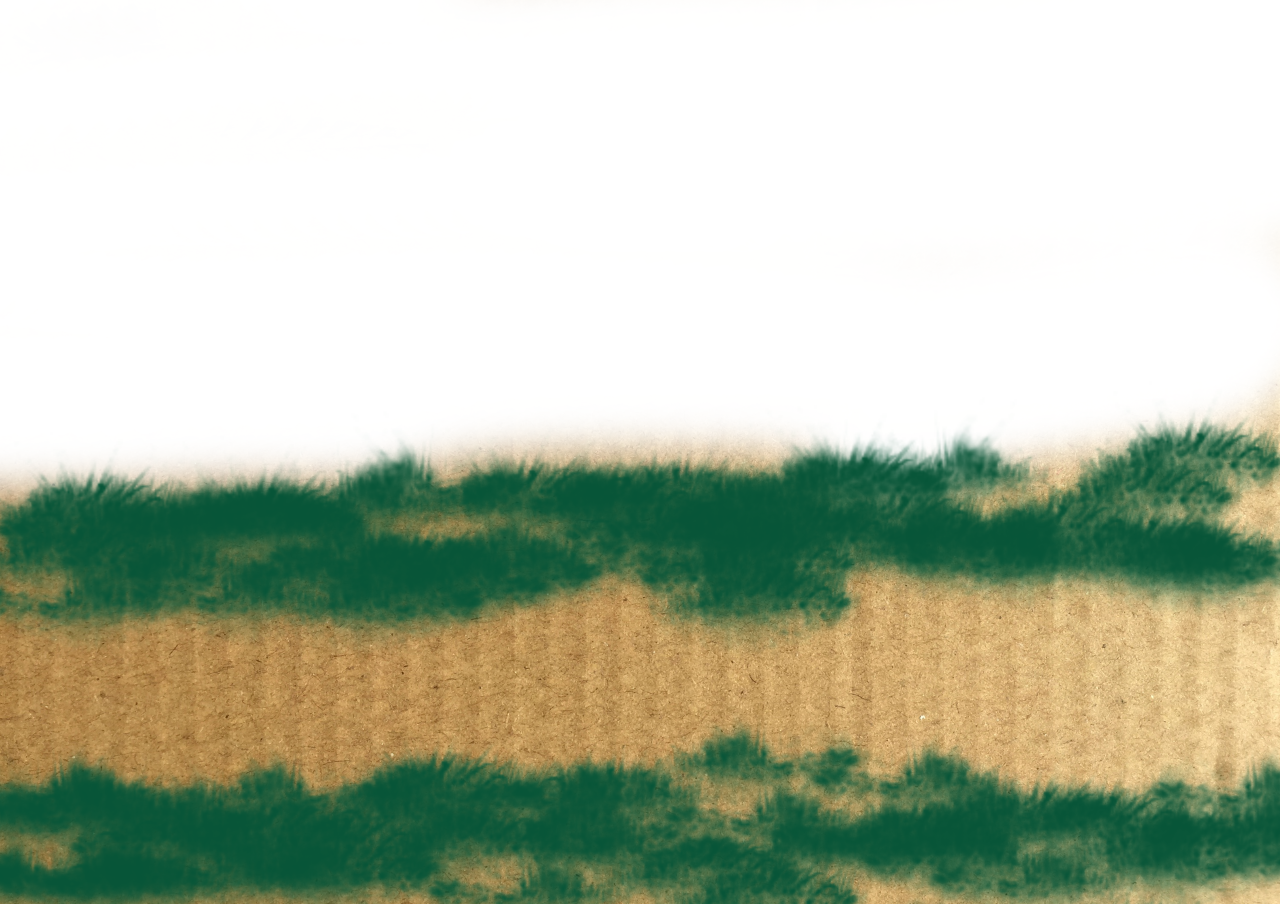 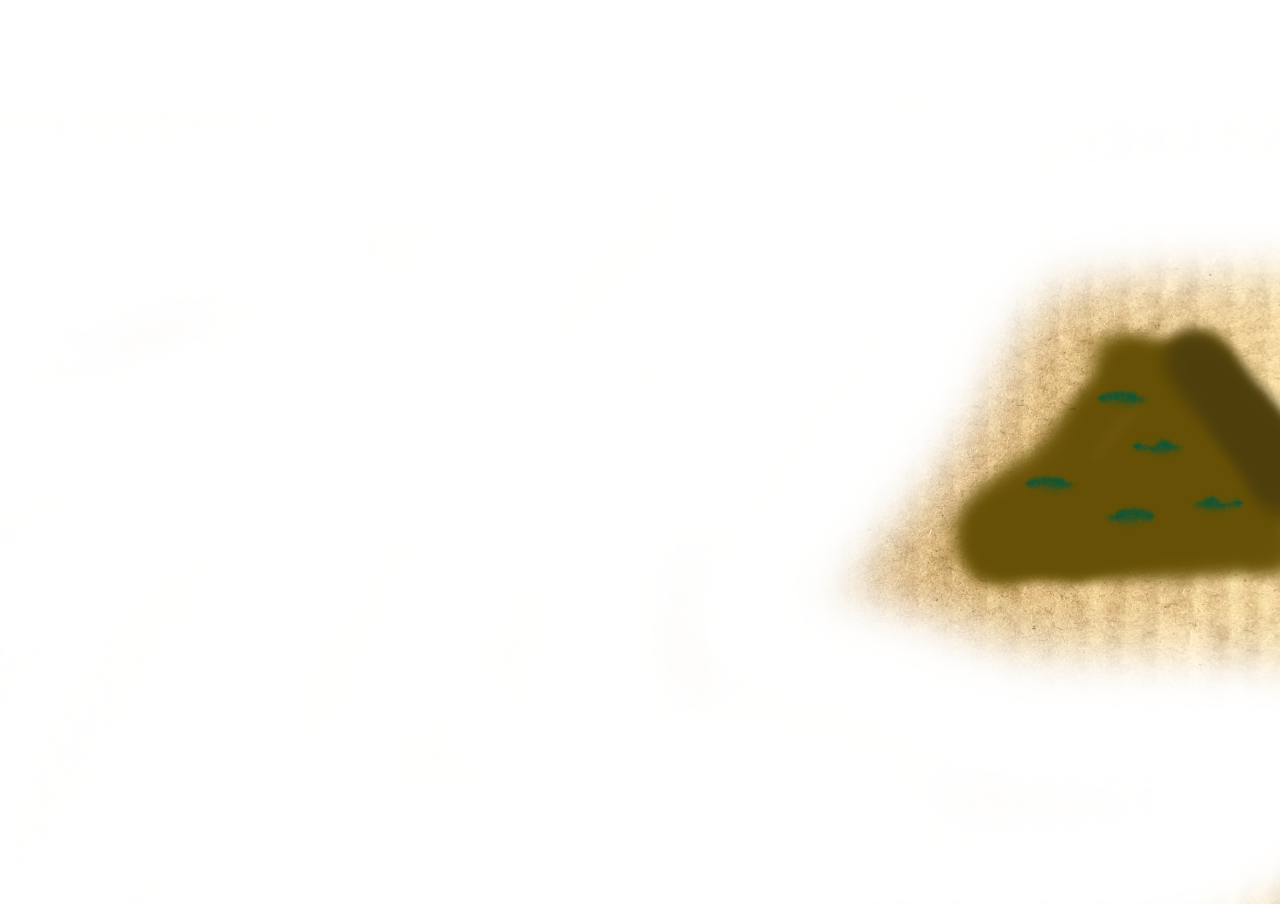 My role
Since I'm working alone on the task I got a lot of work that will need to be done as I will need to do the research, planning, production & post production 
Research into history and culture 
Planning when the work need to be done 
Production on the work 
And others
Any question?